Doa Penjagaan Misi
Allah Bapa yang mahakuasa, terima kasih untuk memakai tujuh belas "merpati" daripada Lembaga Misi. Mereka adalah ahli SCAC yang menjadi saksi Injil Kristus di universiti-universiti dan tempat kerja di lapan luar negara. Meskipun mereka bukan misionari jangka panjang yang diutus oleh SCAC, mereka aktif dalam
1/2
Doa Penjagaan Misi
penginjilan di bidang spesialisasi mereka dan tetap berhubung dengan Lembaga Misi. Kami mohon Roh Kudus mengurapi mereka dengan keunggulan dalam profesion masing-masing, agar mereka terus bertumbuh secara rohani dan dapat menjangkau orang-orang di sisi mereka. Dalam nama Tuhan Yesus Kristus, Amin.
2/2
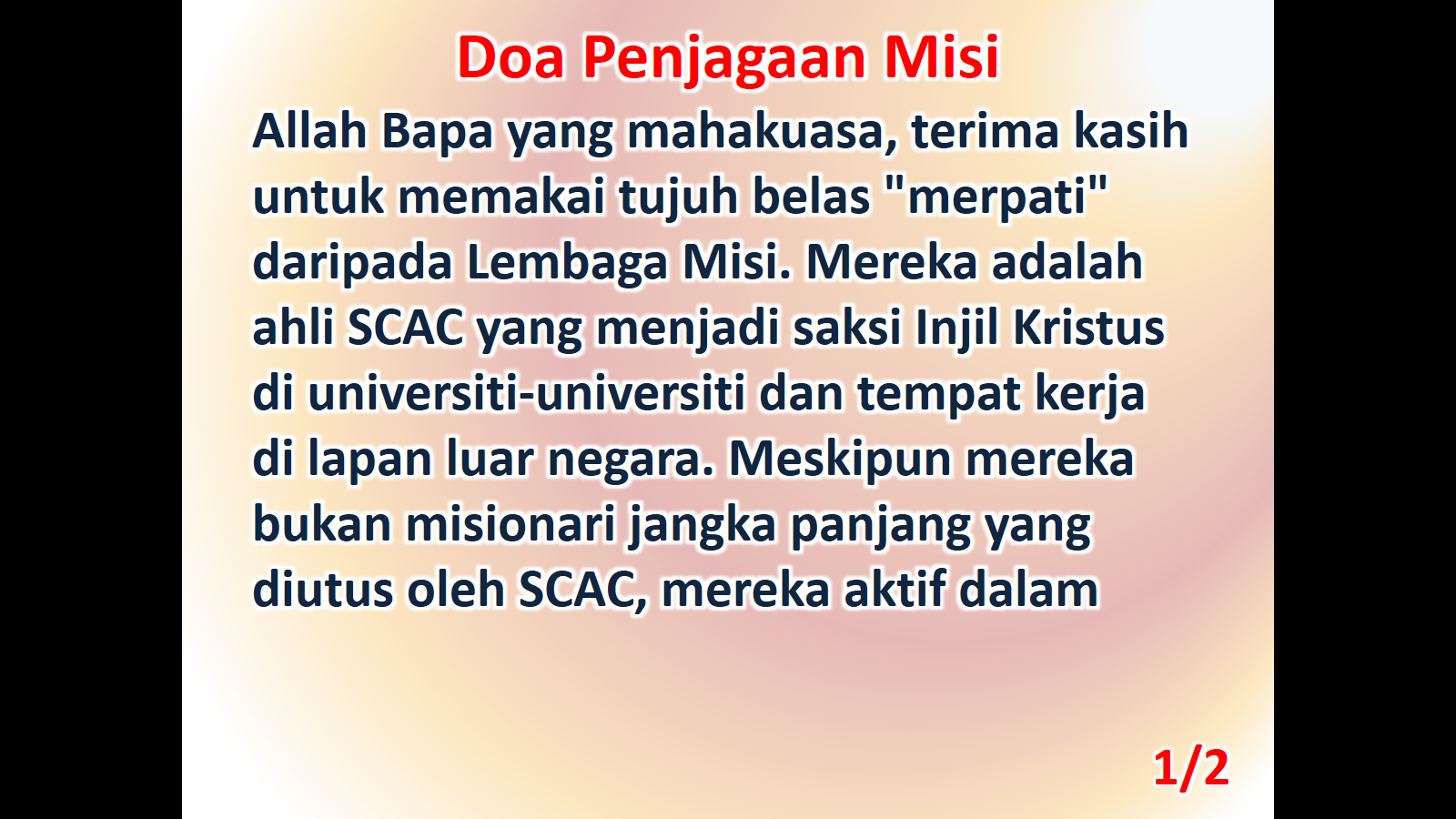 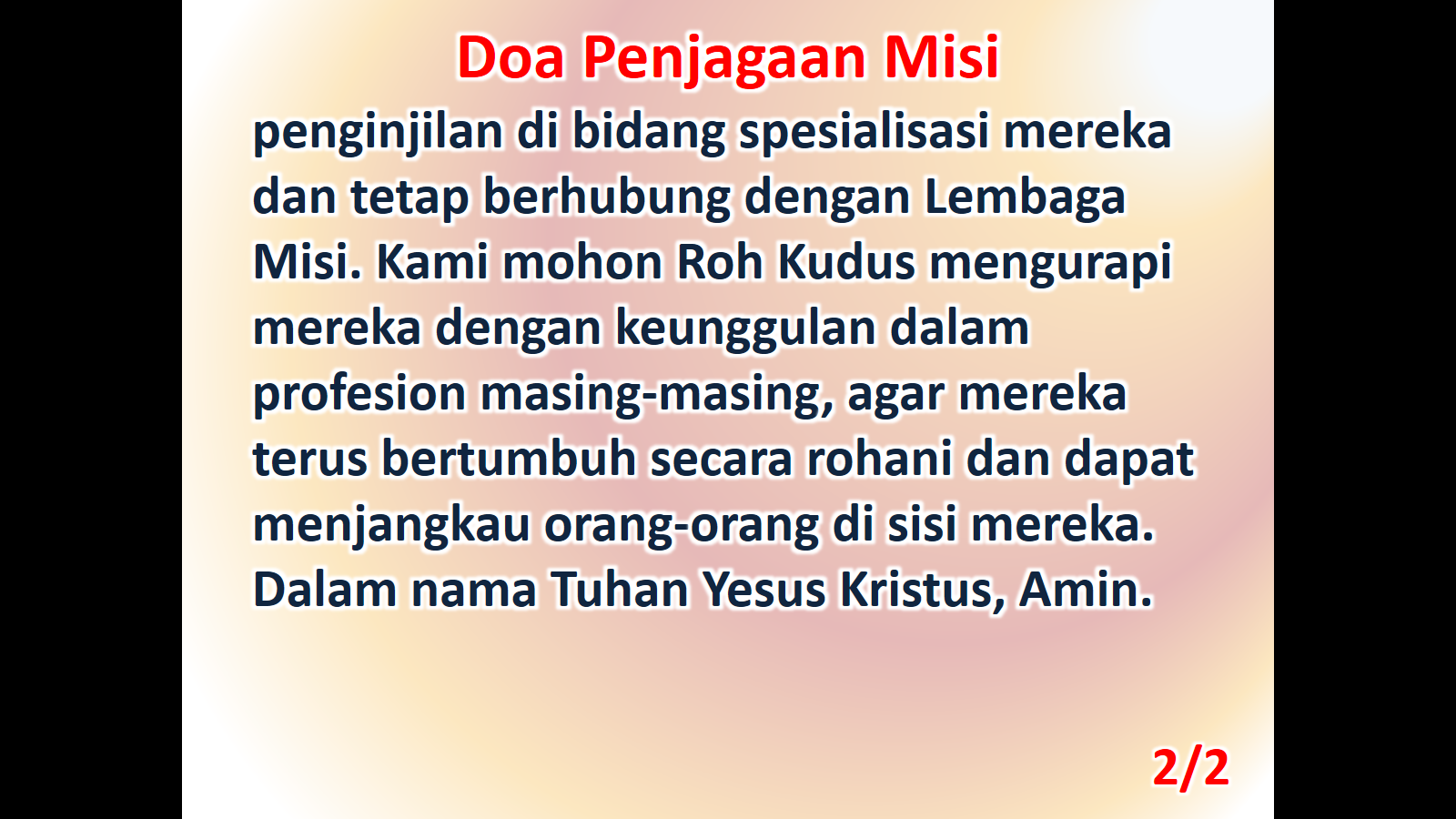